TOÁN 4
Tập 2
Tuần 24
Bài 67: Mét vuông - Tiết 2
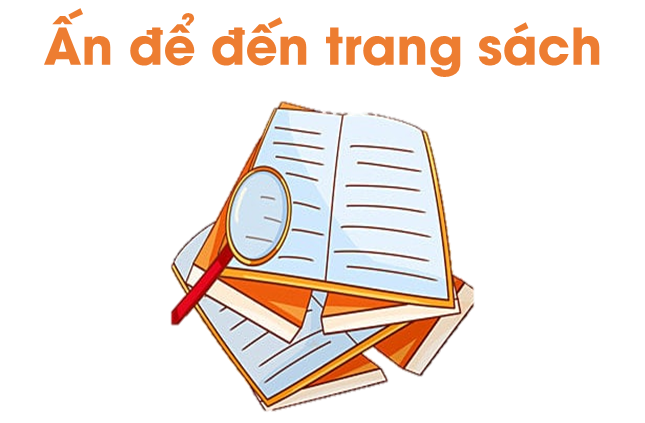 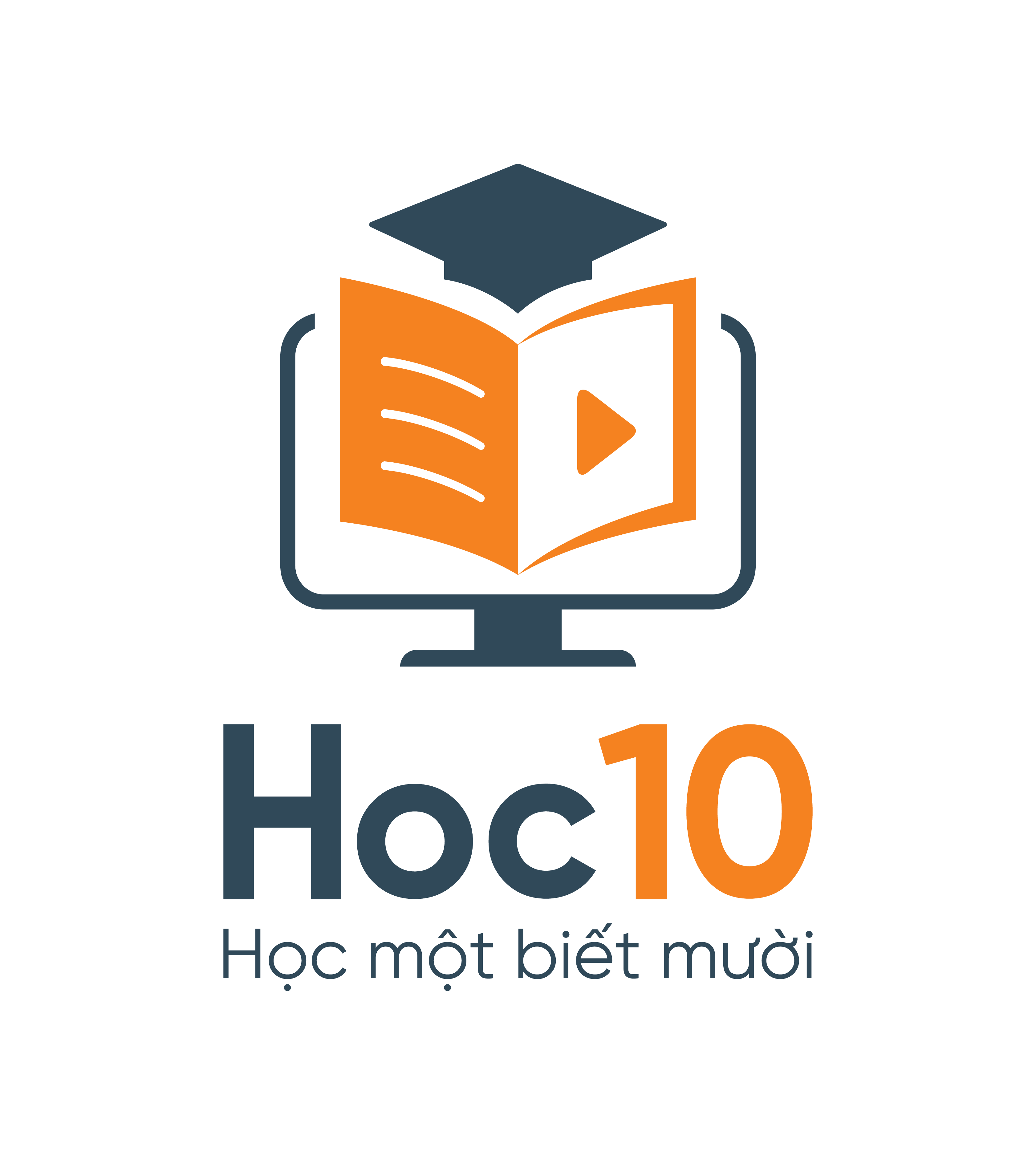 JACK TÌM KHO BÁU
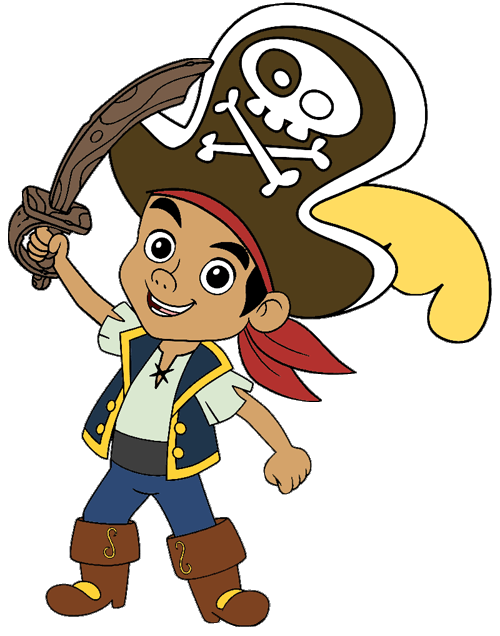 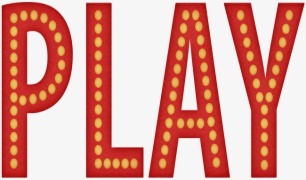 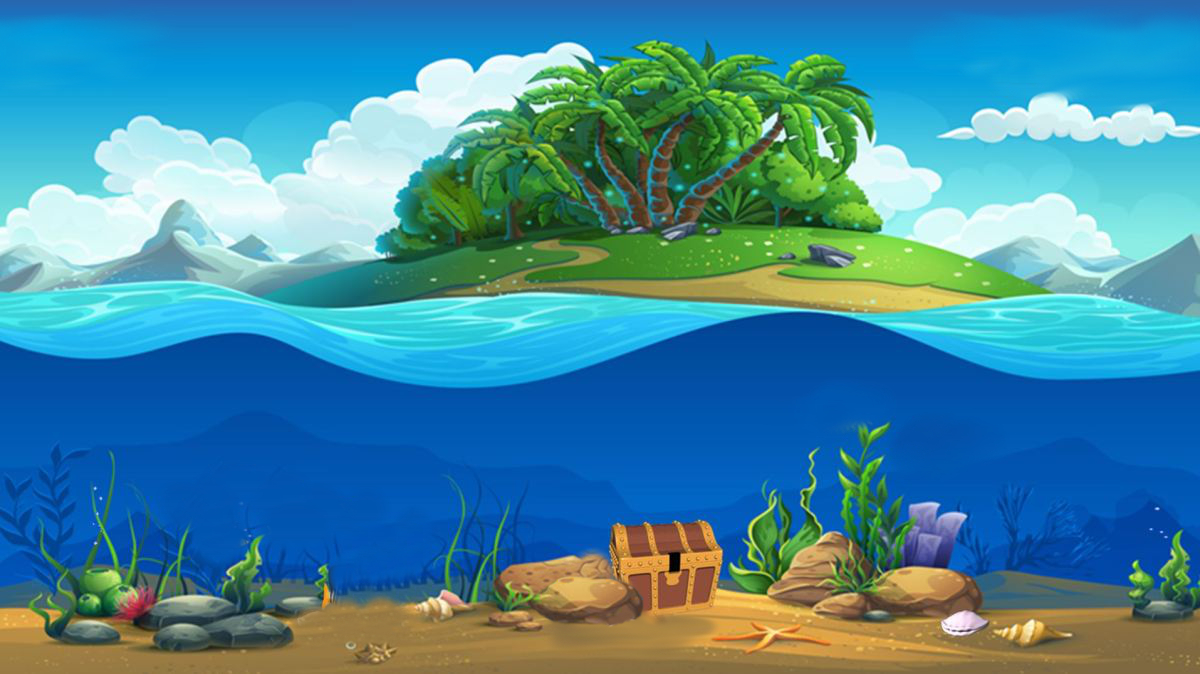 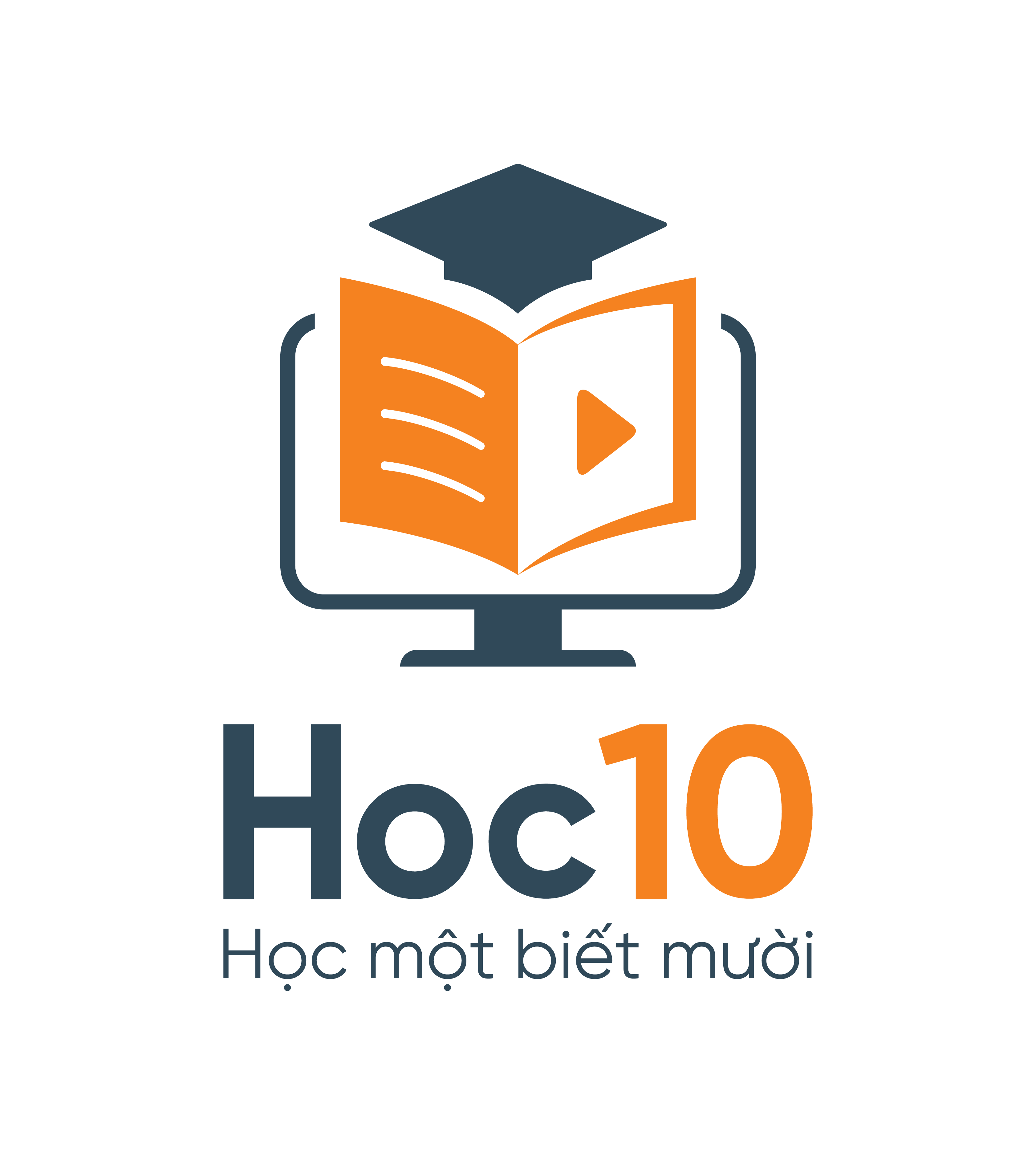 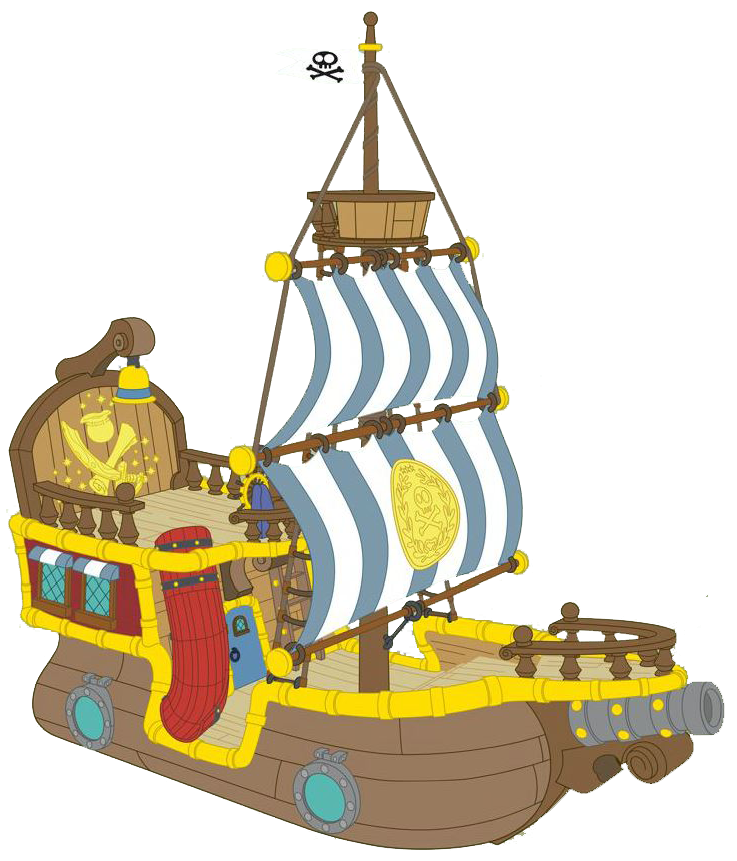 Phần tiếp theo
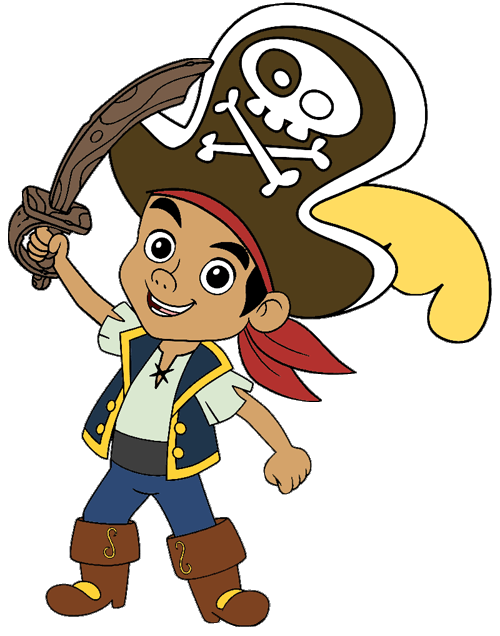 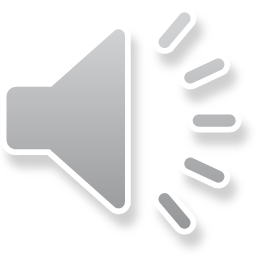 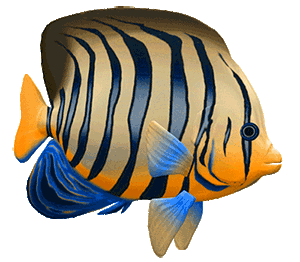 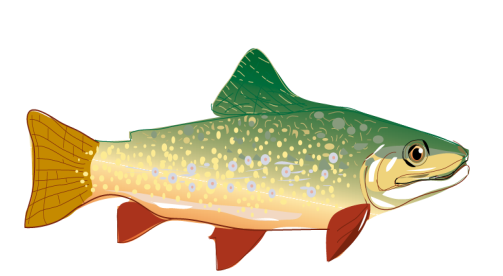 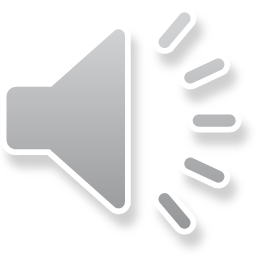 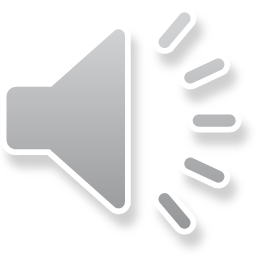 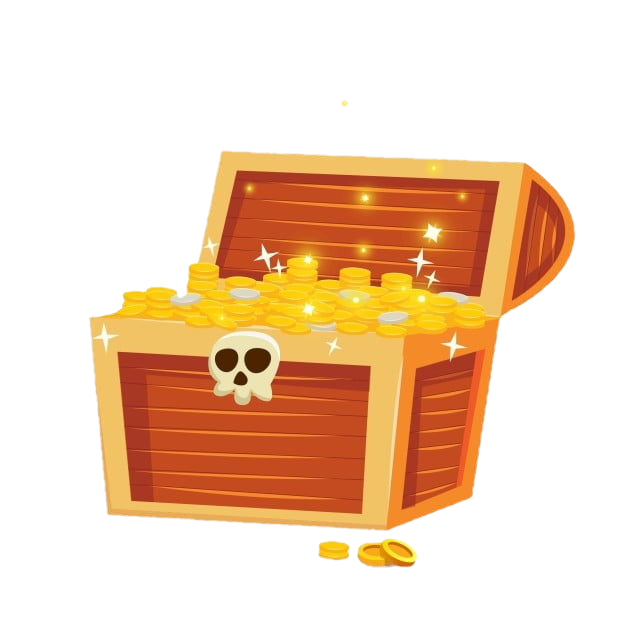 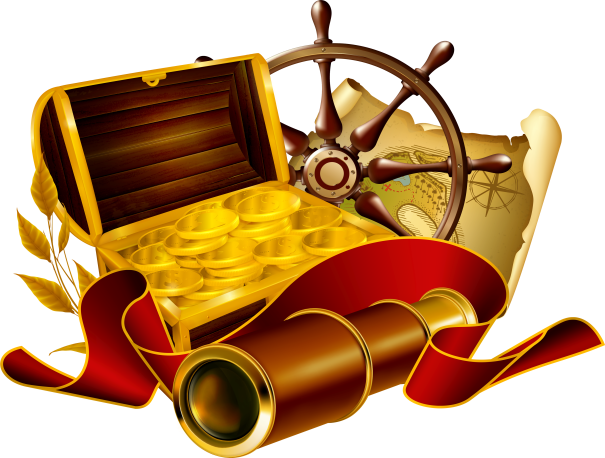 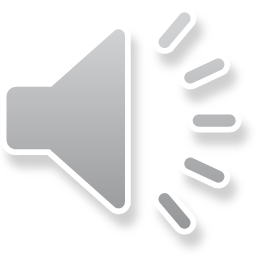 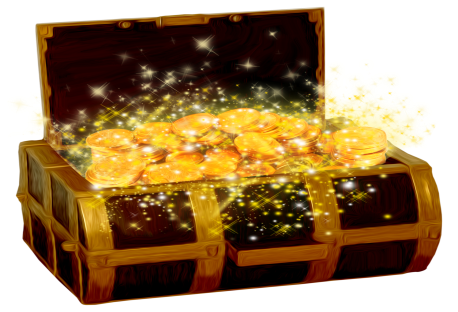 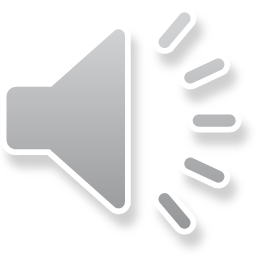 [Speaker Notes: Hướng dẫn: GV click vào các rương từ trái sang phải để hiện câu hỏi (đúng thứ tự câu hỏi)]
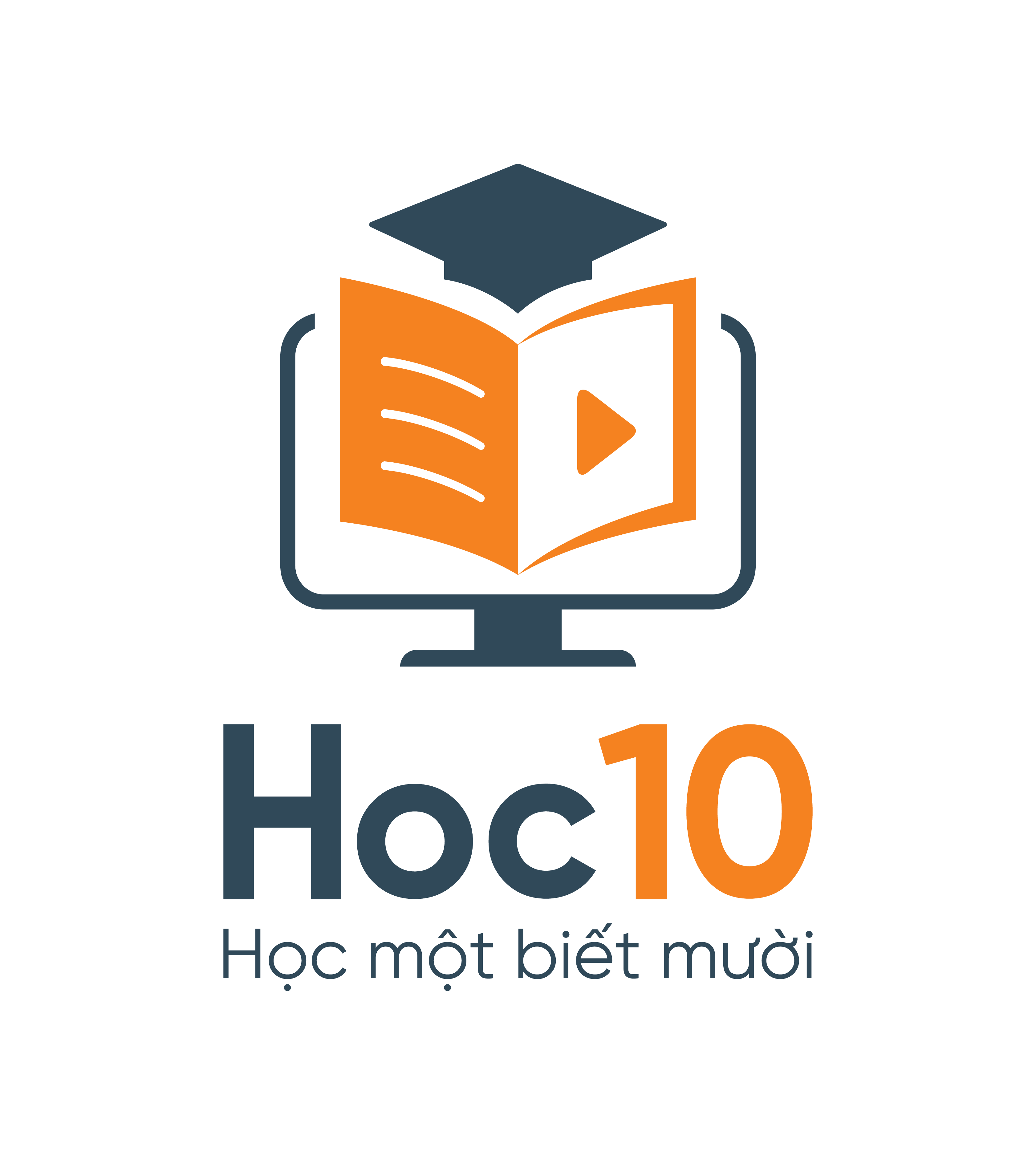 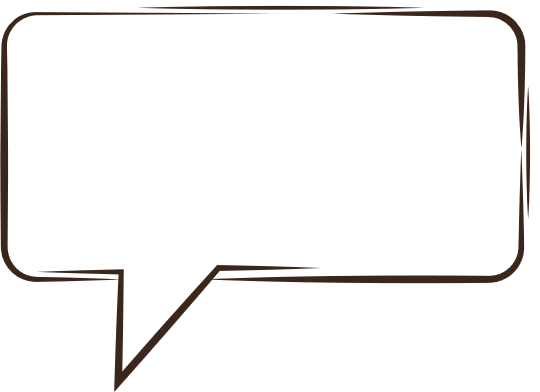 Câu 1: Mét vuông là gì?
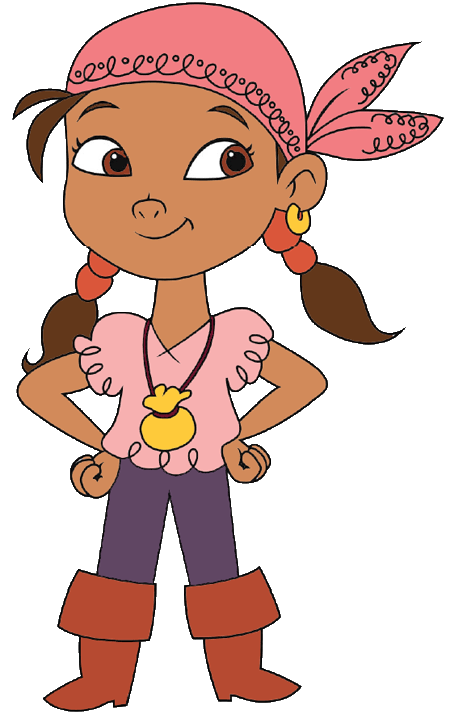 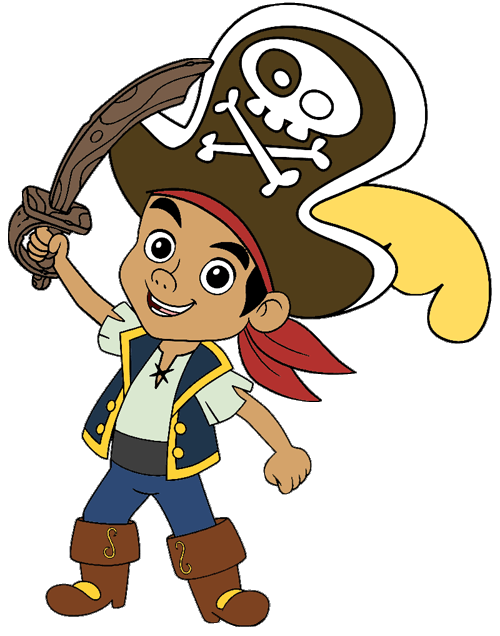 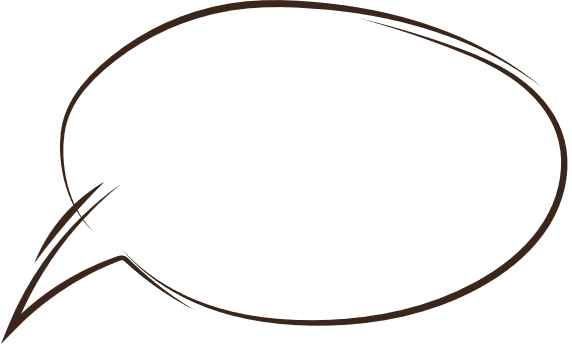 Mét vuông là diện tích của hình vuông có cạnh dài 1 m.
[Speaker Notes: Hướng dẫn: GV click vào vùng trống để hiện câu trả lời. Sau đó click vào Jack để về màn hình nhận kho báu.]
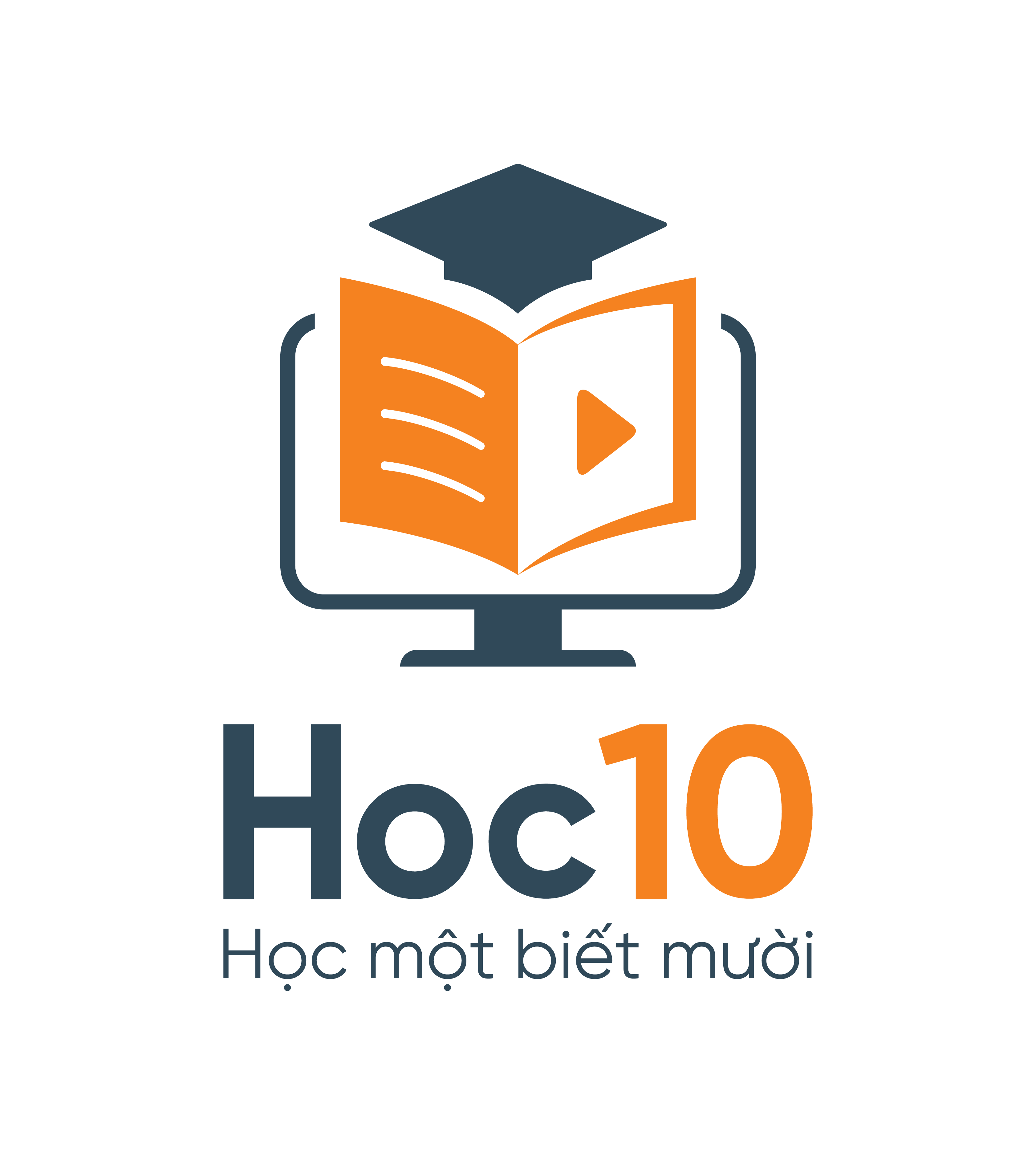 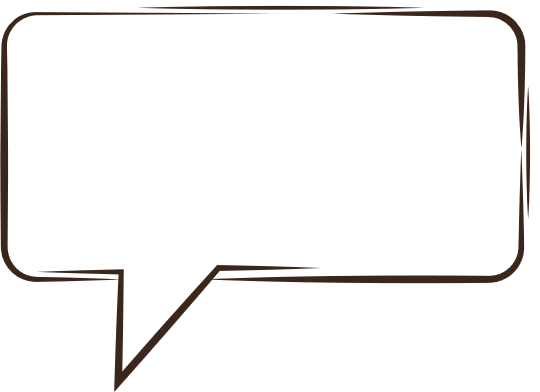 Câu 2: 188 m2 được đọc là:
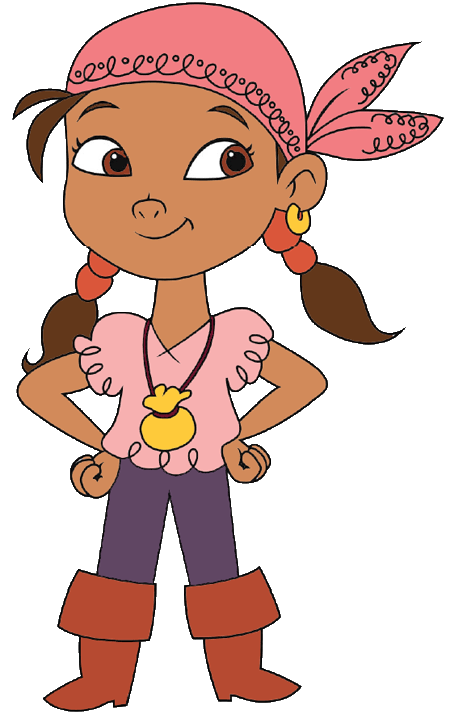 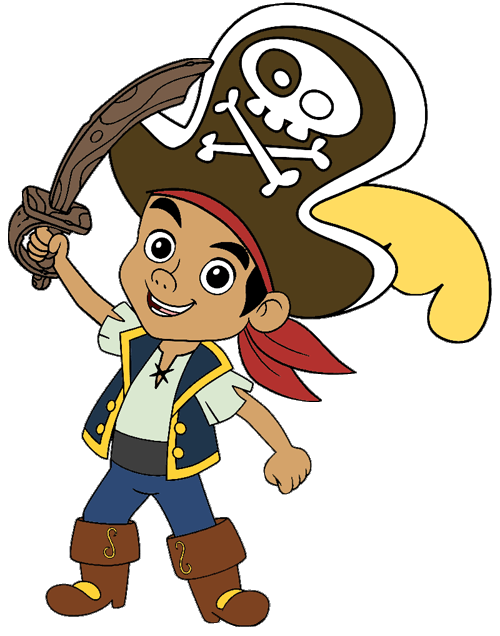 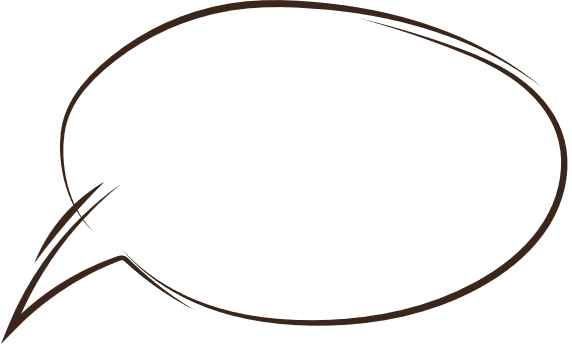 Một trăm tám mươi tám mét vuông.
[Speaker Notes: Hướng dẫn: GV click vào vùng trống để hiện câu trả lời. Sau đó click vào Jack để về màn hình nhận kho báu.]
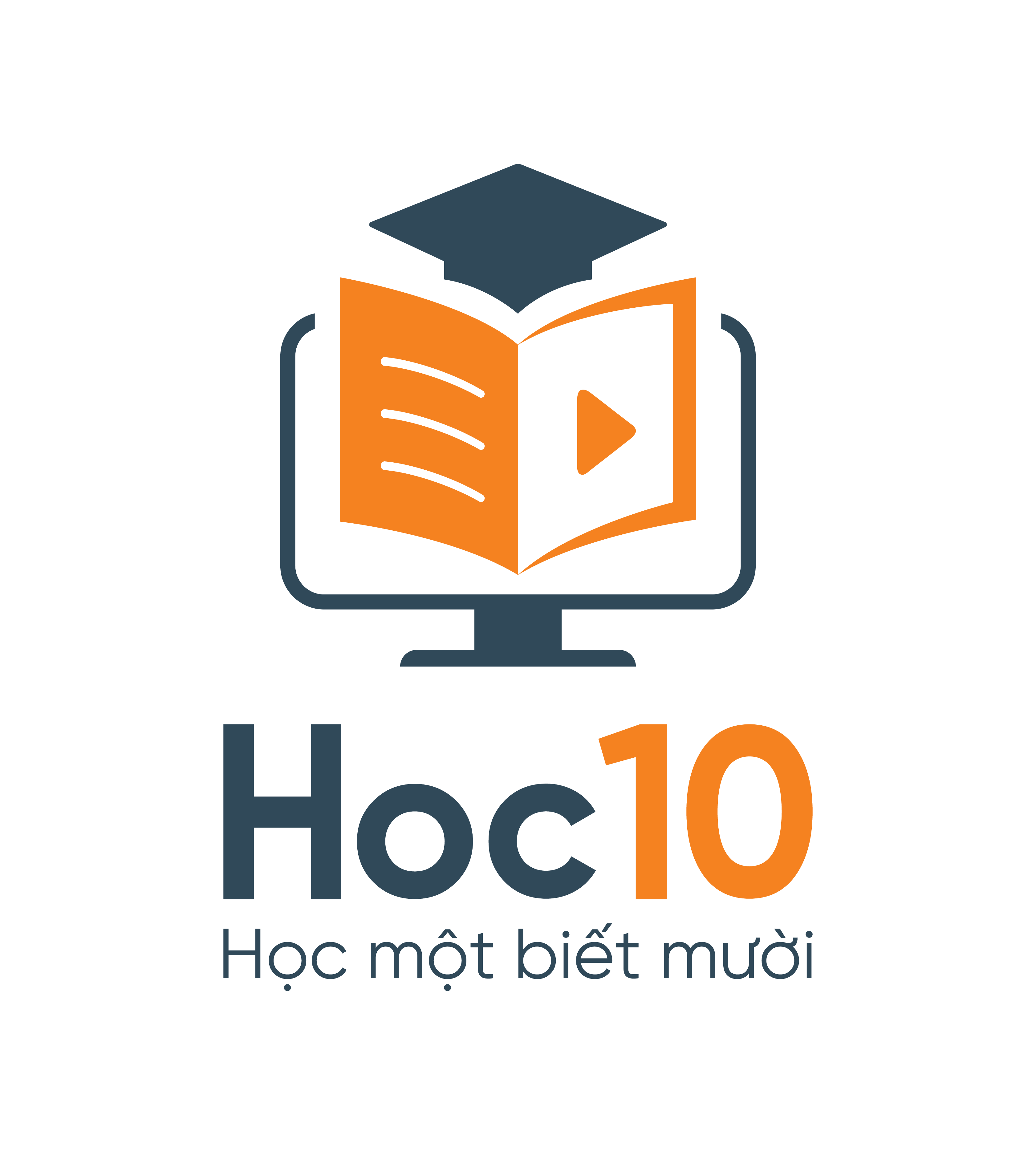 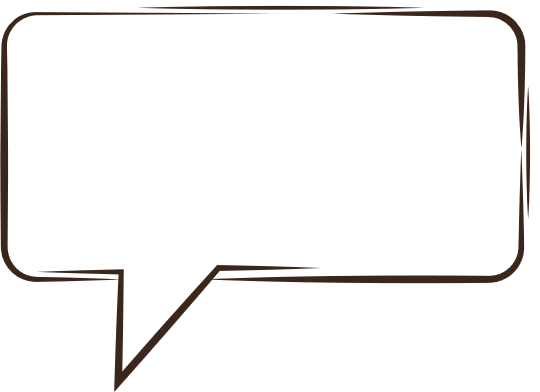 Câu 3: Mét vuông viết tắt là:
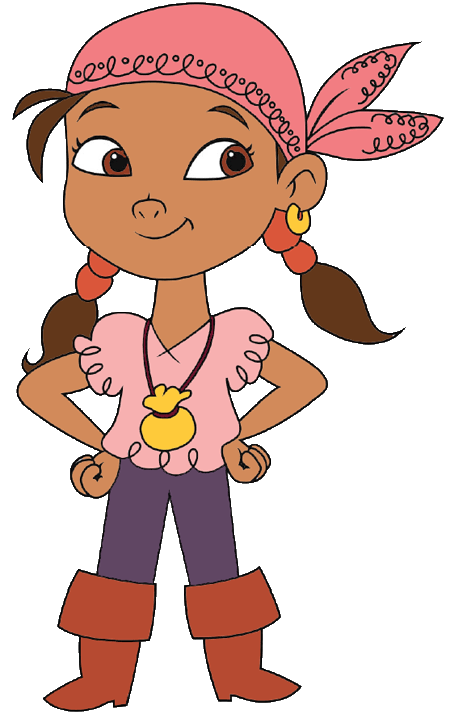 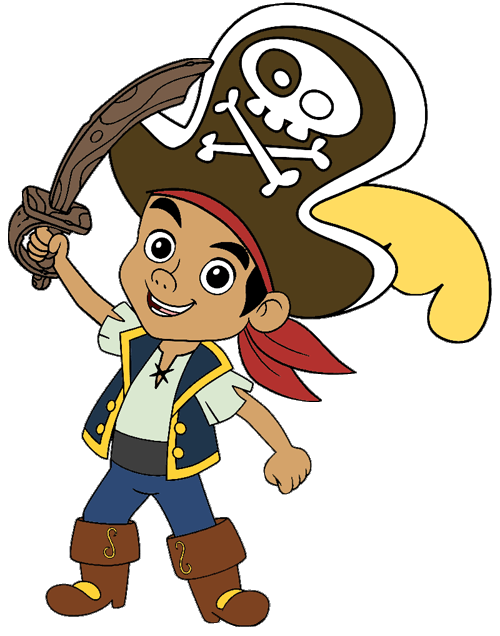 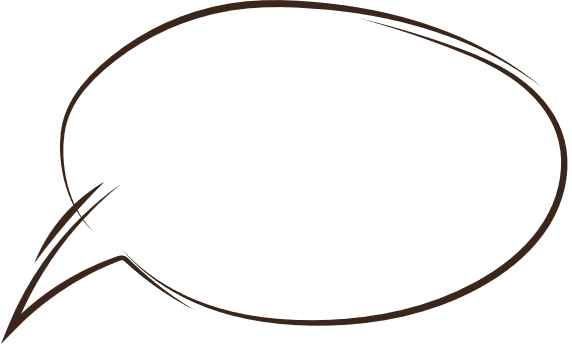 m2
[Speaker Notes: Hướng dẫn: GV click vào vùng trống để hiện câu trả lời. Sau đó click vào Jack để về màn hình nhận kho báu.]
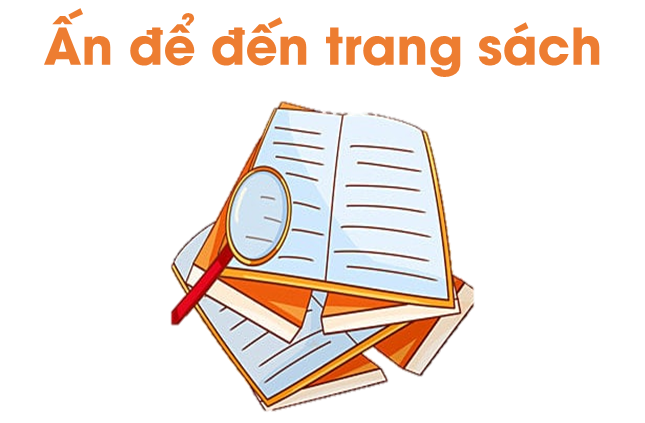 Người ta sơn một bức tường có dạng hình chữ nhật với kích thước như hình vẽ dưới đây. Hãy tính diện tích cần sơn, biết rằng tổng diện tích cửa số và cửa ra vào là 6 m2.
04
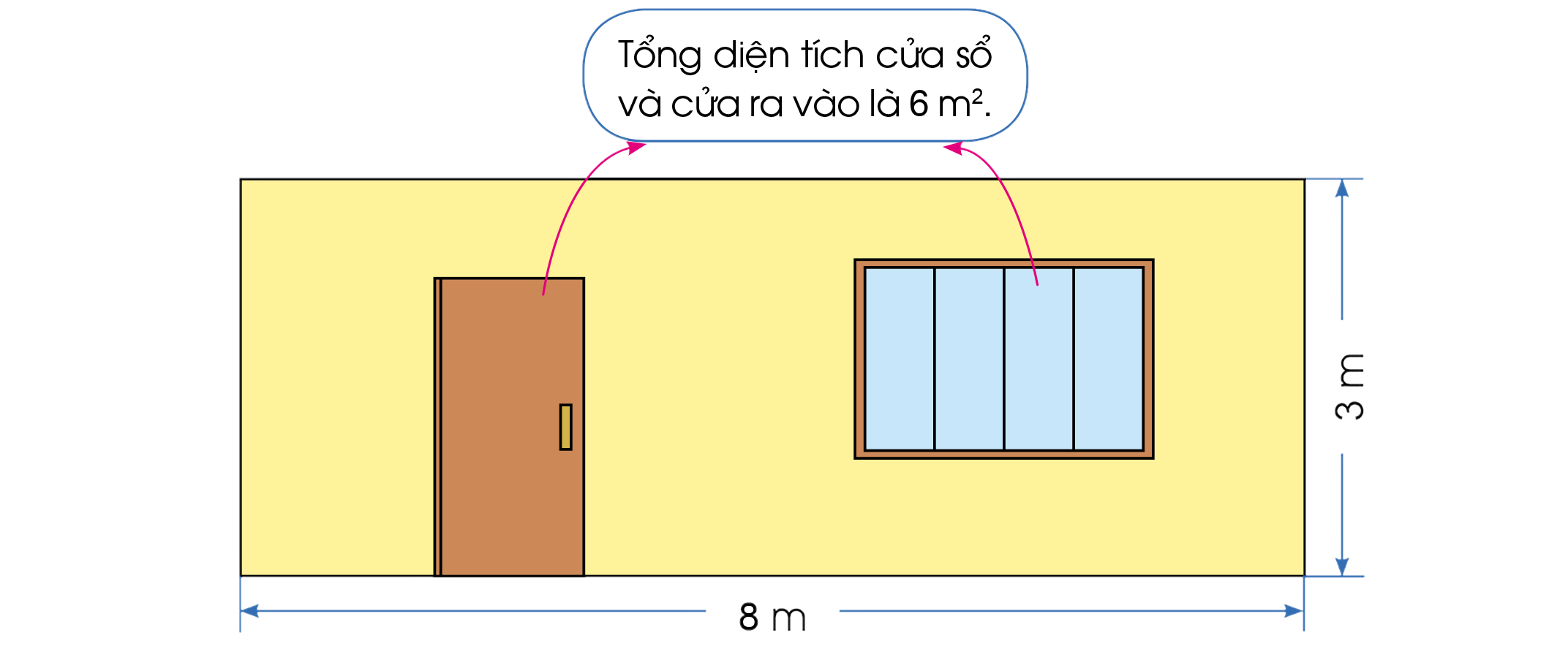 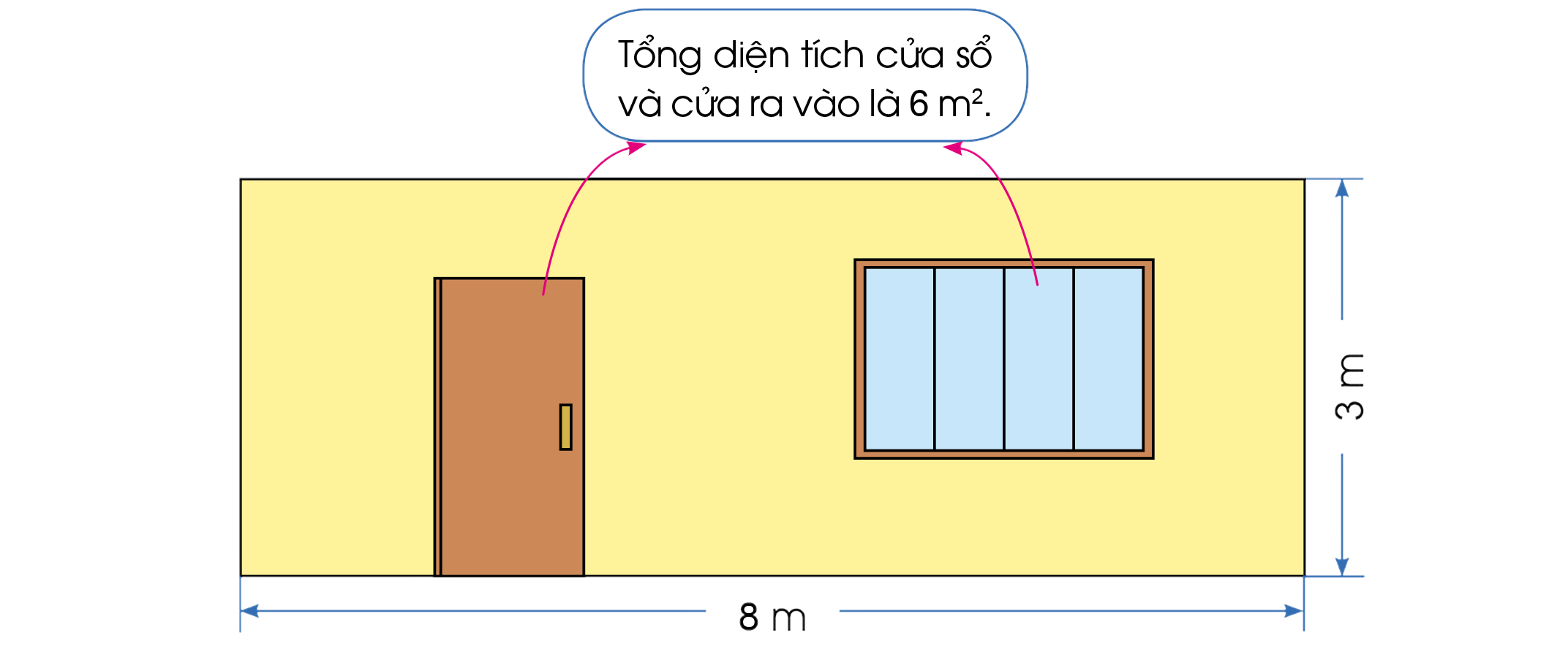 04
Bài giải
Diện tích bức tường là:
8 x 3 = 24 (m2)
Diện tích cần sơn là:
24 – 6 = 18 (m2)
Đáp số: 18 (m2)
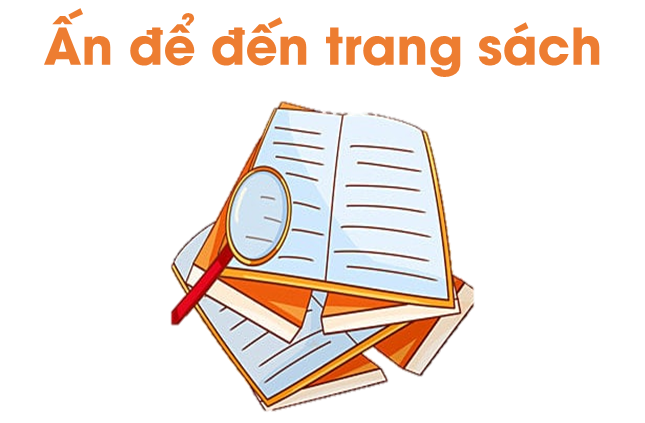 a) Hãy đánh dấu trên nền phòng học một hình vuông có diện tích 1 m2 rồi thử xem có bao nhiêu bạn đứng được trong diện tích đó.
05
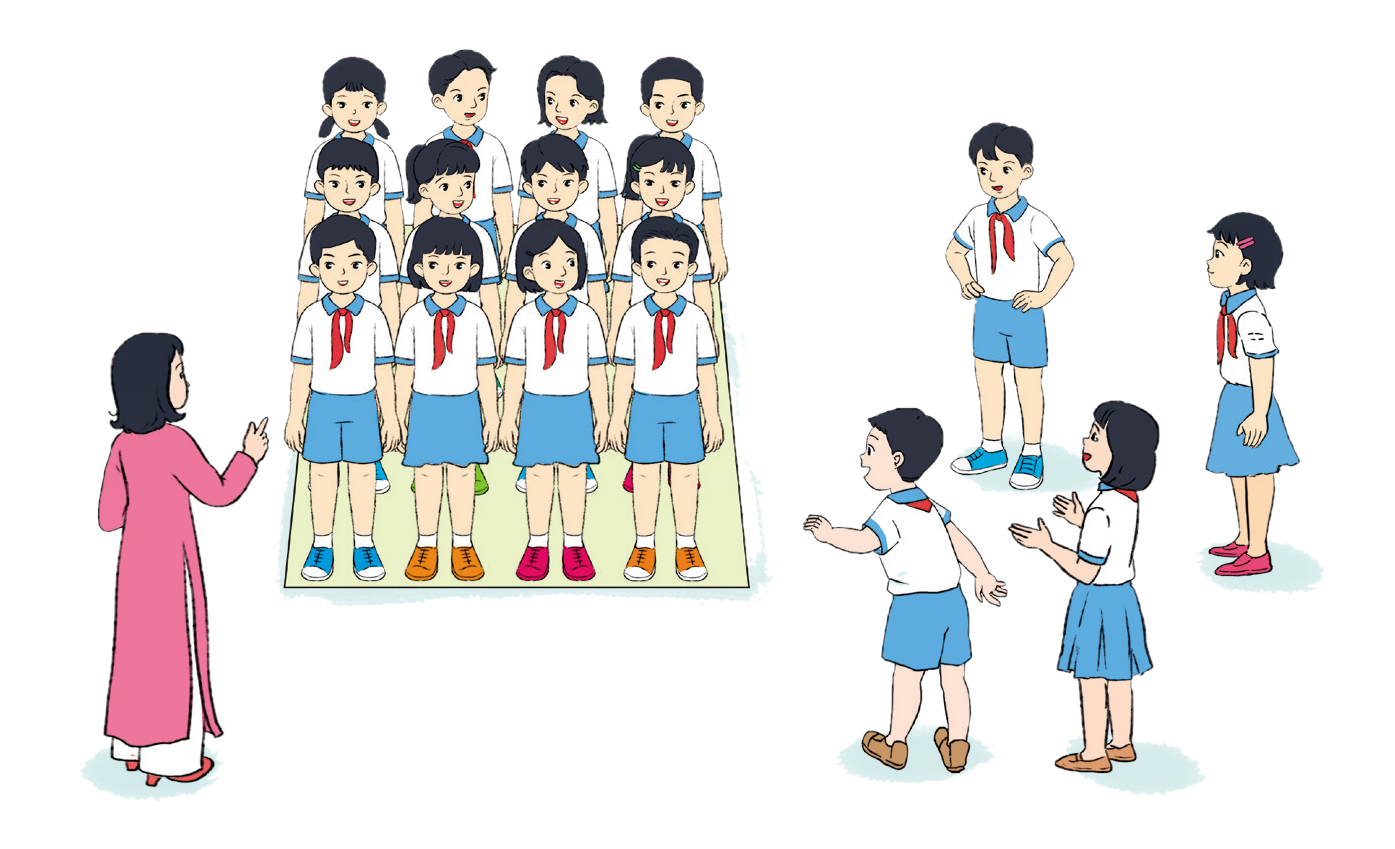 Có khoảng 12 bạn đứng được trong diện tích 1 m2.
b) Tìm trong thực tế những vật có diện tích khoảng 1 m2.
05
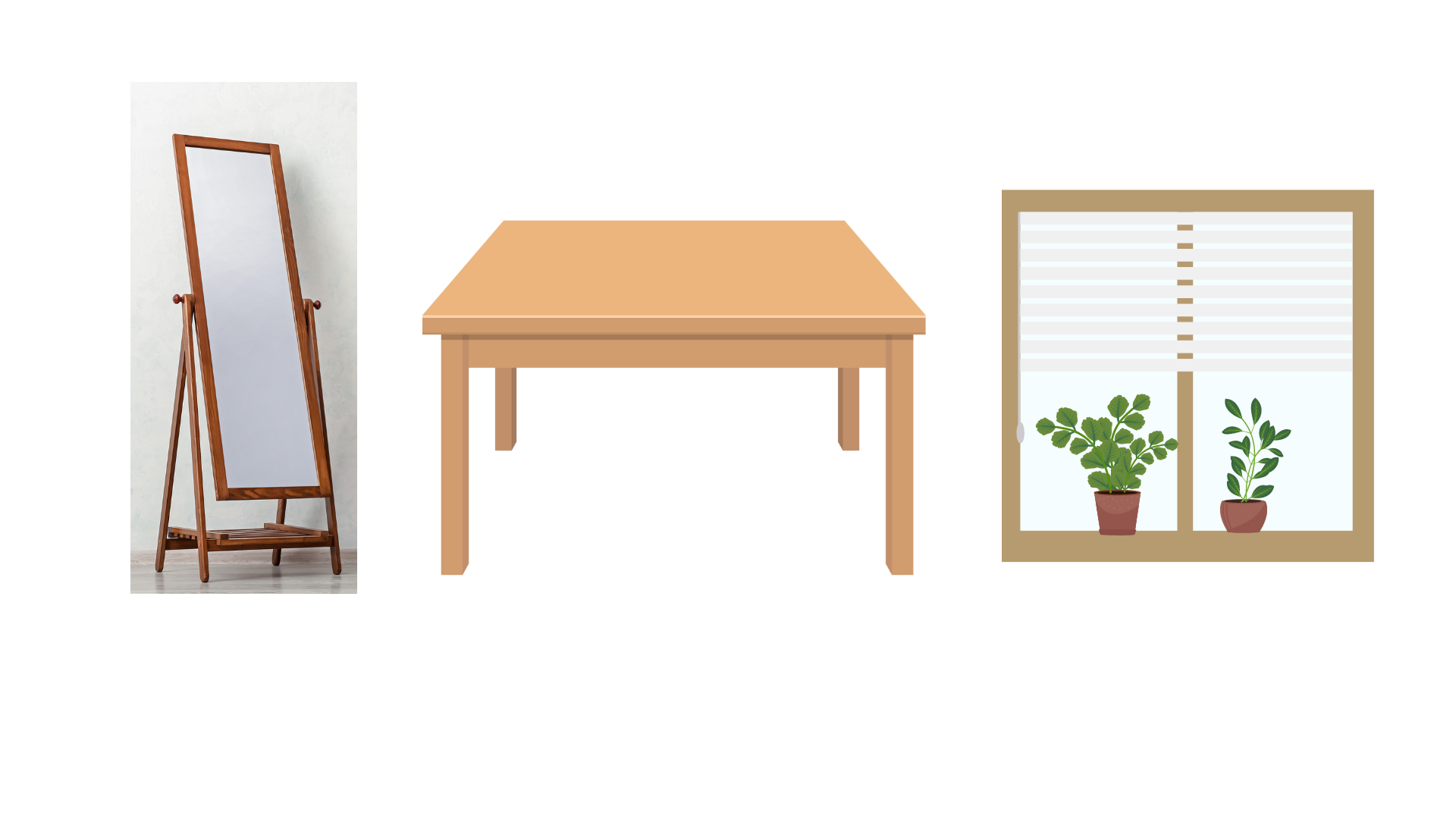 Em hãy ước lượng và cho biết:
06
a) Diện tích nền nhà em khoảng bao nhiêu mét vuông?
b) Diện tích lớp học em khoảng bao nhiêu mét vuông?
Ví dụ:
a) Diện tích nền nhà em khoảng 60 m2.
b) Diện tích lớp học em khoảng 40 m2.
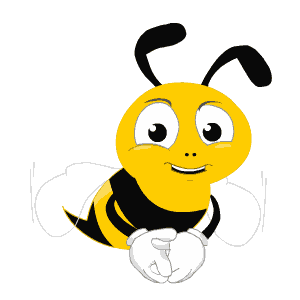 vàng
thông
Ong
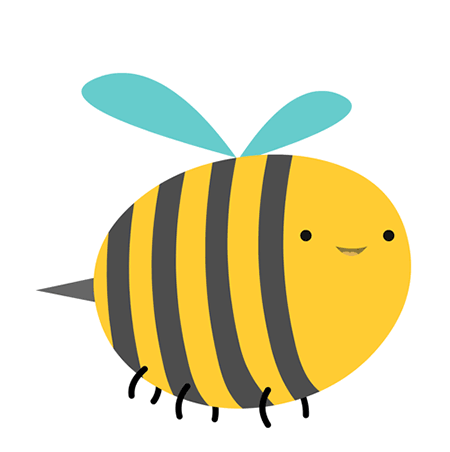 thái
3
5
1
4
2
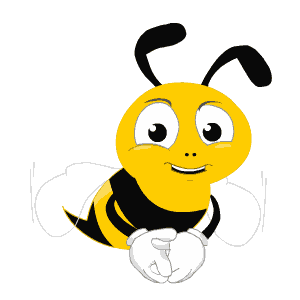 Câu 1:   2m2 là diện tích của hình vuông có cạnh là 2m. Đúng hay sai?
?
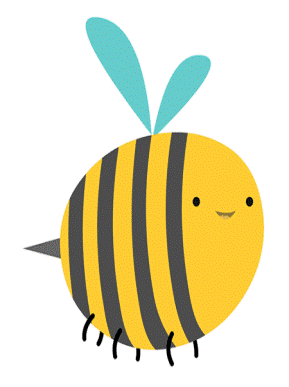 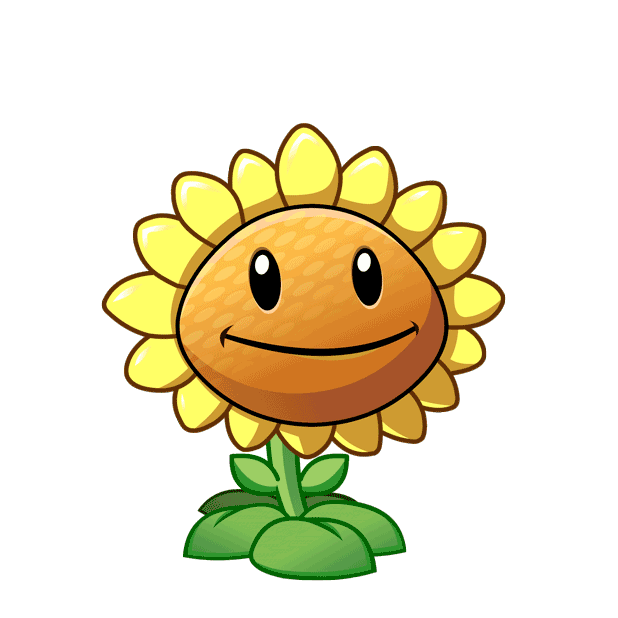 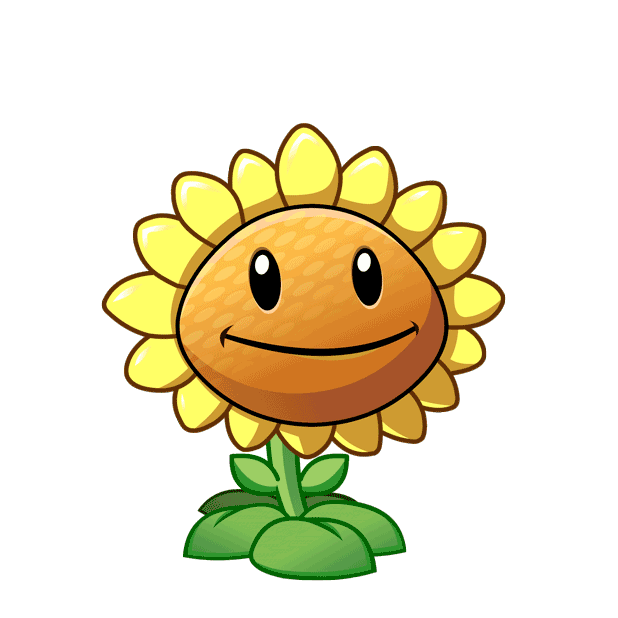 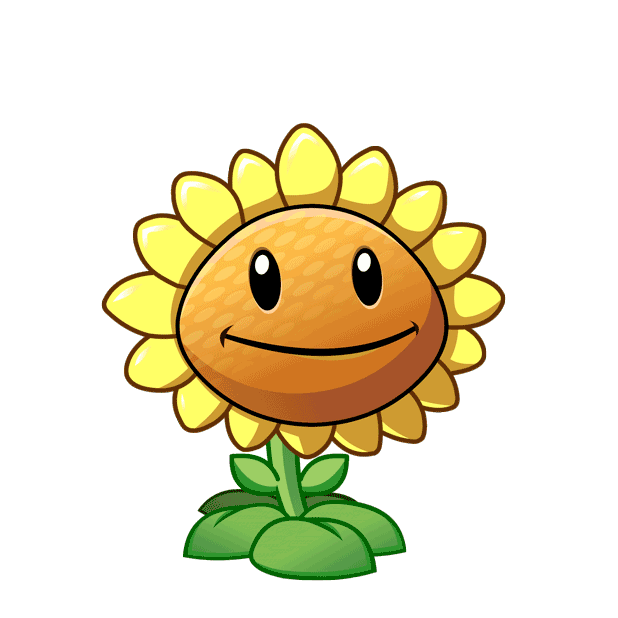 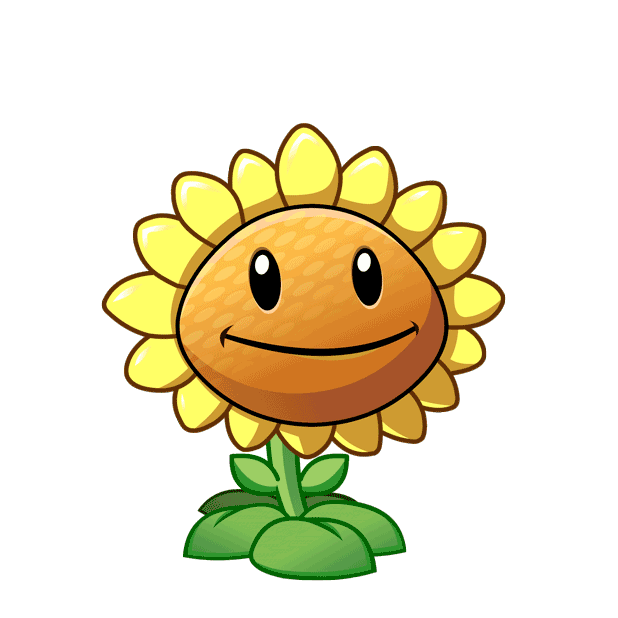 A. Đúng
B. Không tính được
C. Sai
D. Thiếu dữ kiện để kết luận.
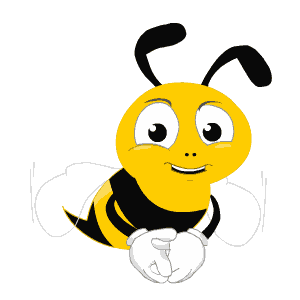 Câu 2: Diện tích của căn phòng hình vuông là 36m². Cạnh của căn phòng là bao nhiêu mét?
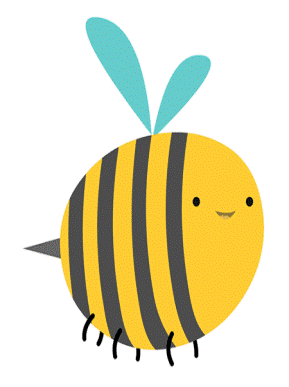 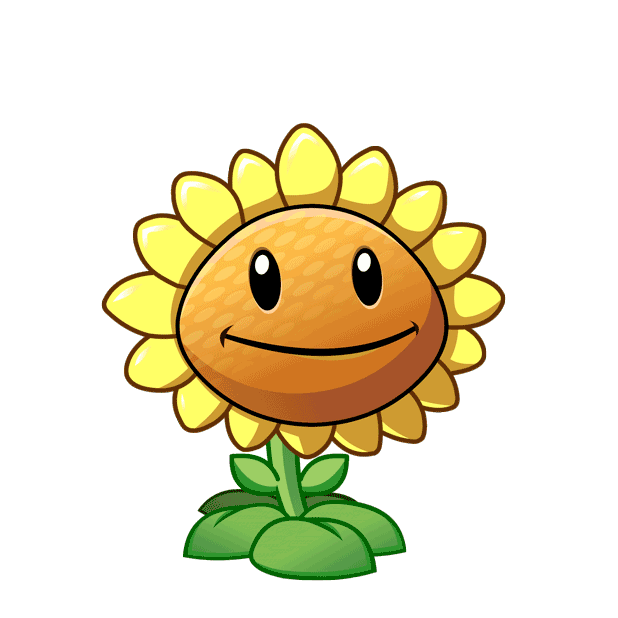 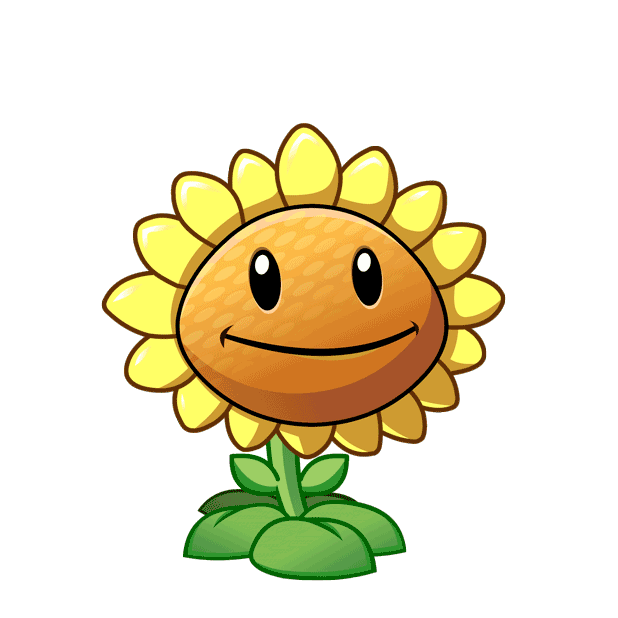 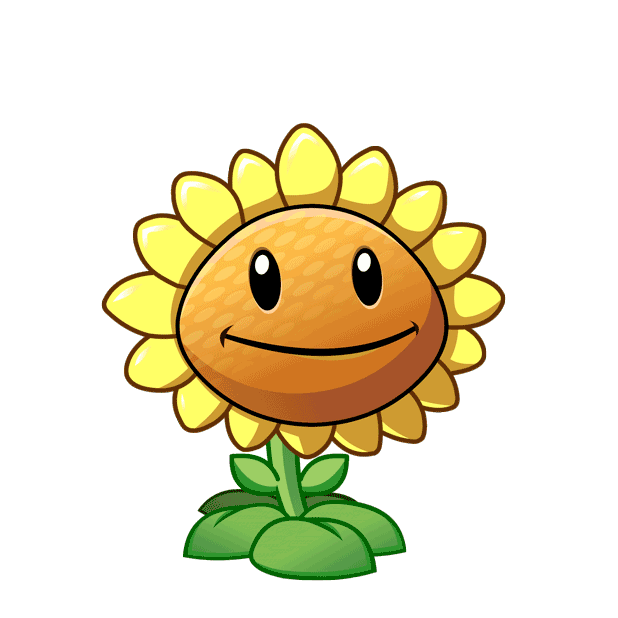 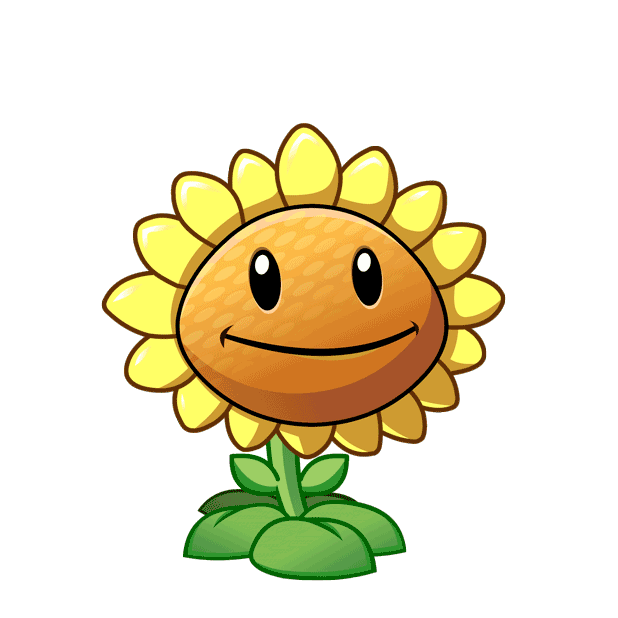 A. 7m
B. 9m
C. 5m
D. 6m
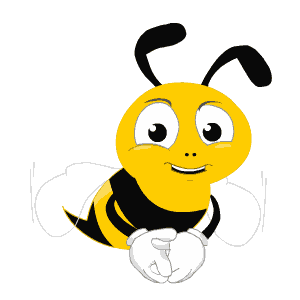 Câu 3: Diện tích lớp học ước lượng khoảng bao nhiêu mét vuông nếu chiều dài là 10m và chiều rộng là 7m?
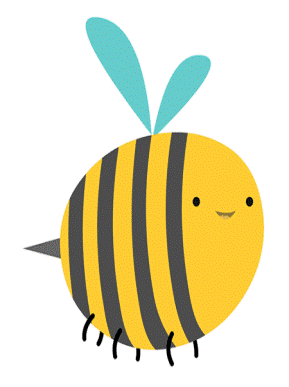 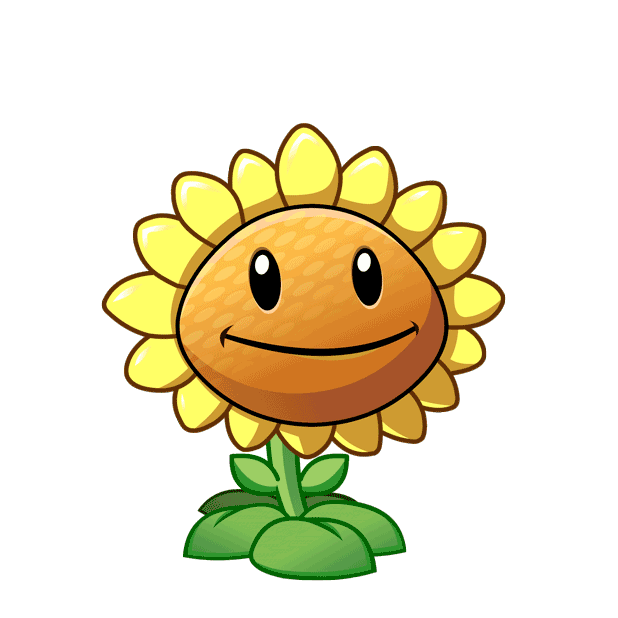 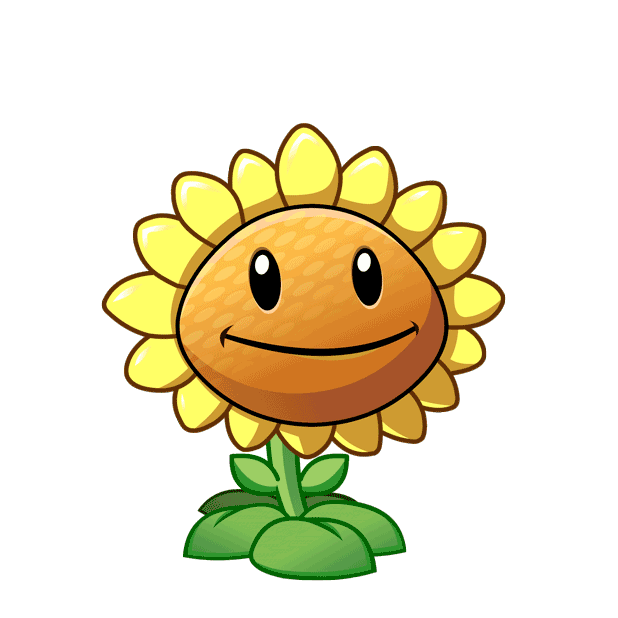 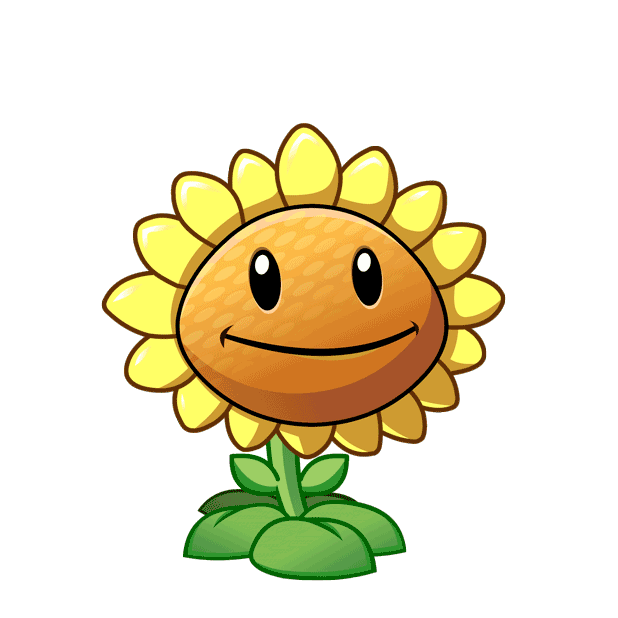 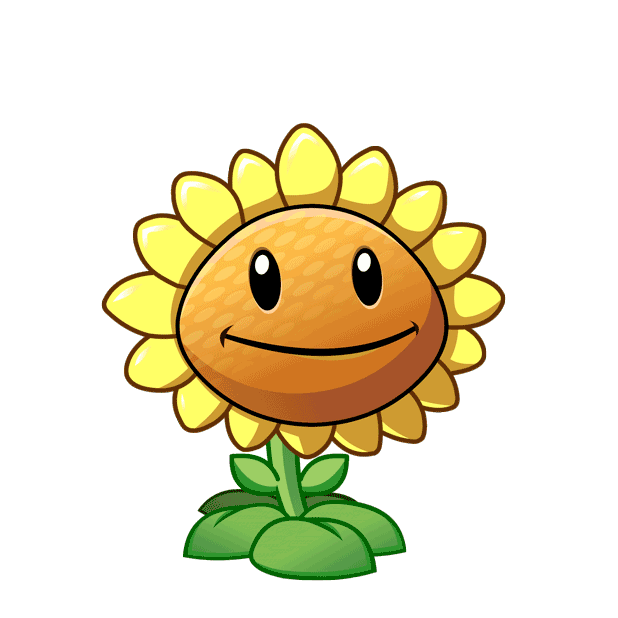 A. 77m²
B. 67m²
C. 70m²
D.34m²
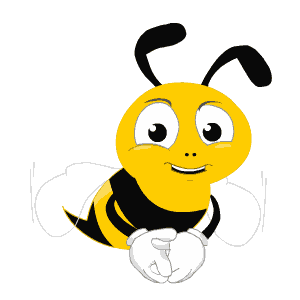 Câu 4: Diện tích của hình vuông có cạnh 5m là bao nhiêu mét vuông?
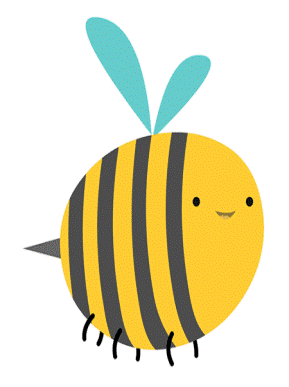 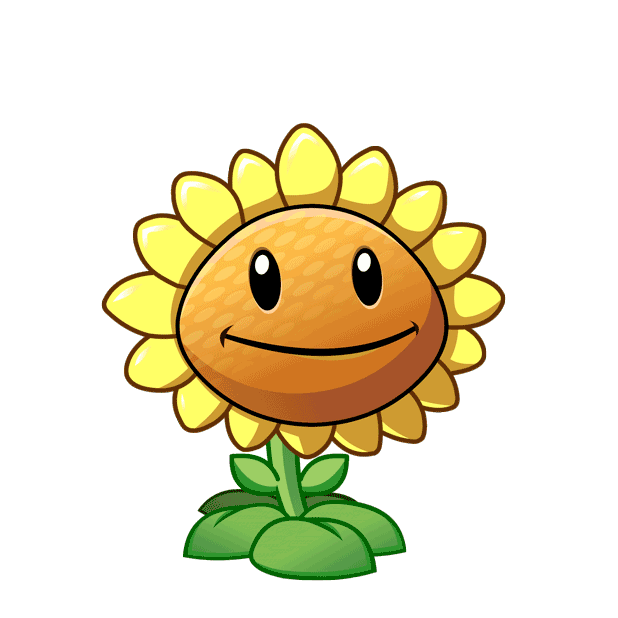 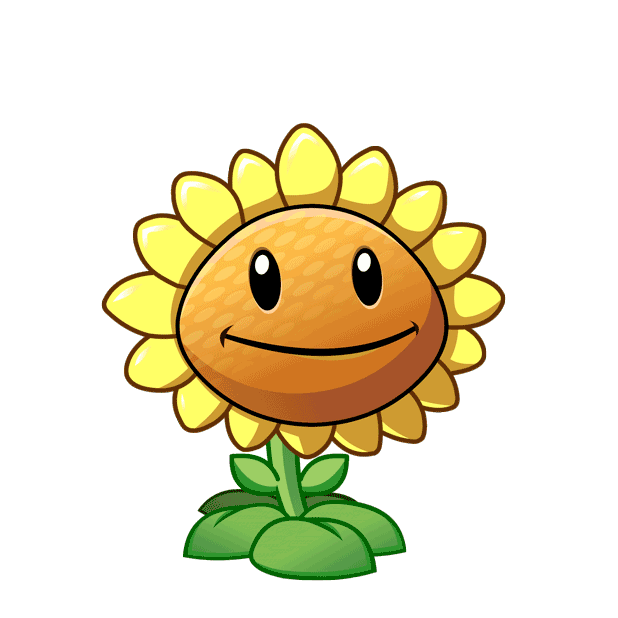 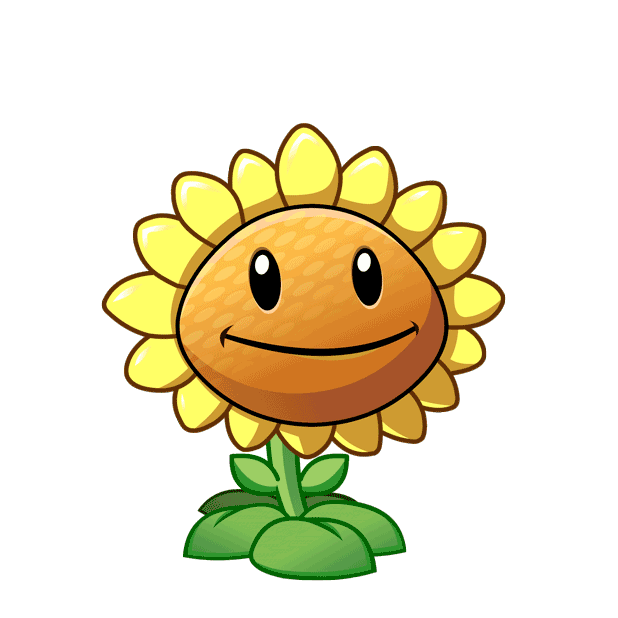 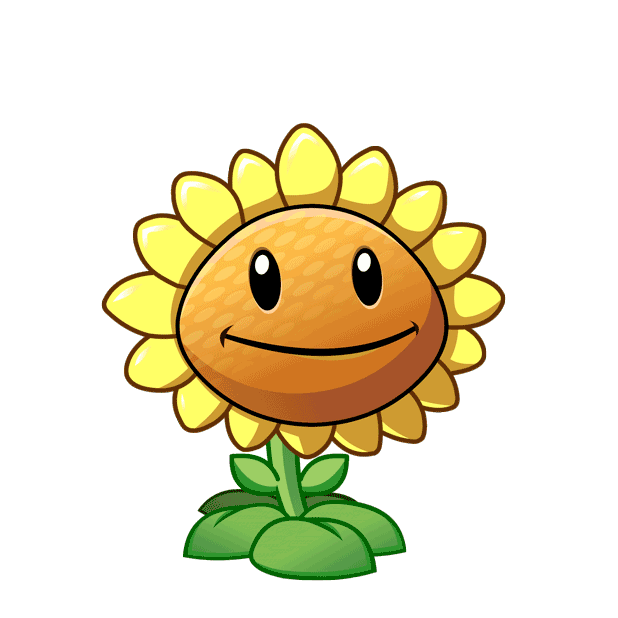 A. 20m²
B. 25m²
C. 10m²
D. 15m²
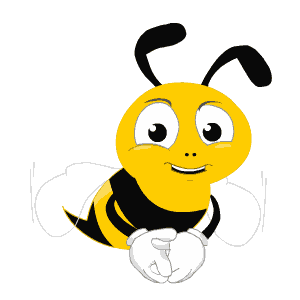 Câu 5: Diện tích của một căn phòng hình vuông là 36m². Nếu giảm mỗi cạnh của căn phòng đi 1m, diện tích mới của căn phòng  sẽ là bao nhiêu? ?
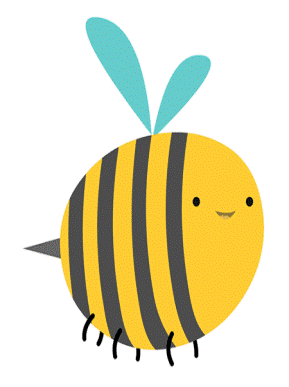 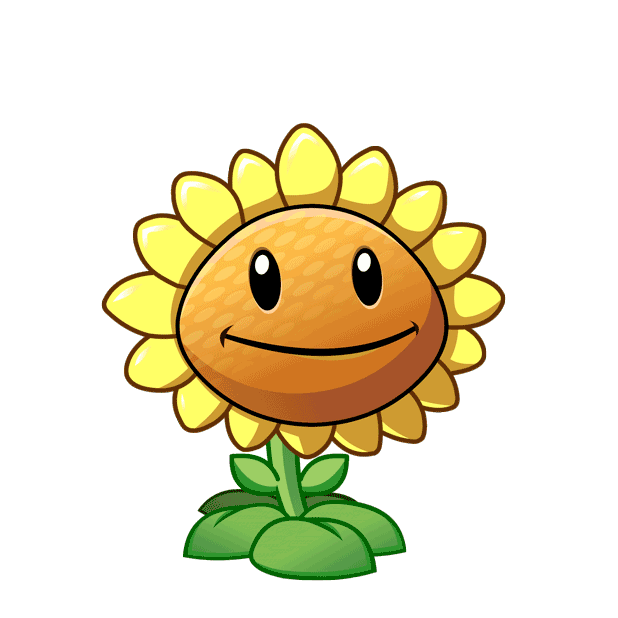 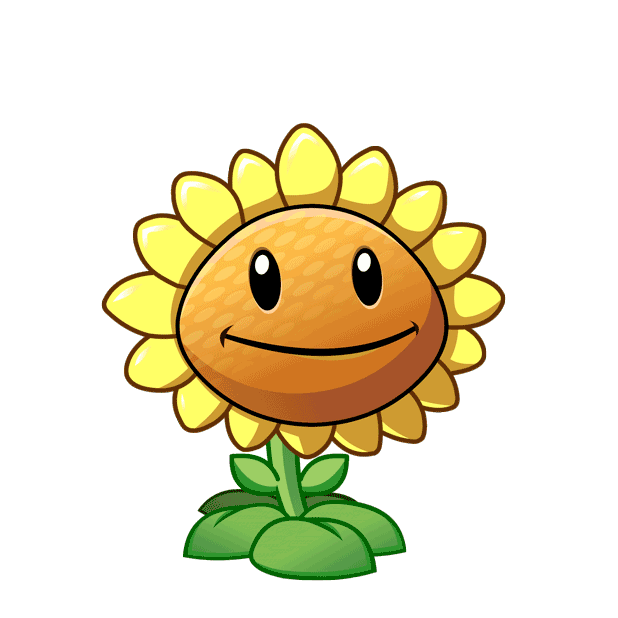 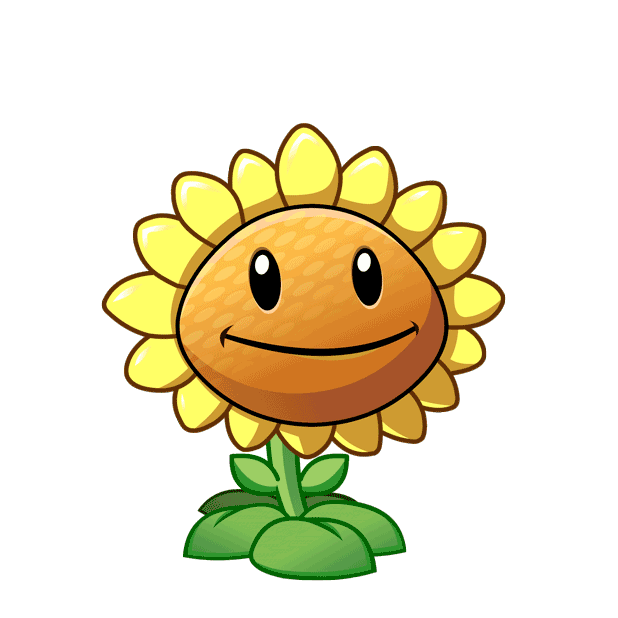 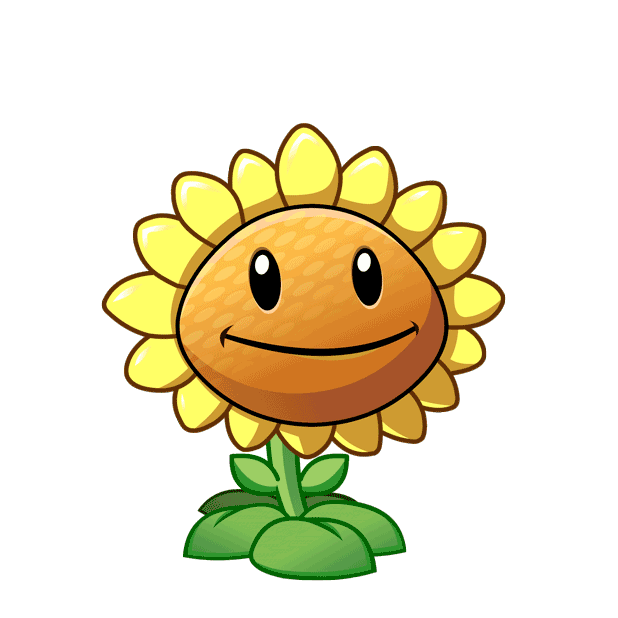 C. 30m²
A. 35m²
B. 28m²
D. 25m²
Mét vuông là đơn vị đo diện tích.
 Mét vuông là diện tích của hình vuông có cạnh dài 1m. 
Mét vuông viết tắt là m2
Qua bài học hôm nay, em học được những kiến thức gì?
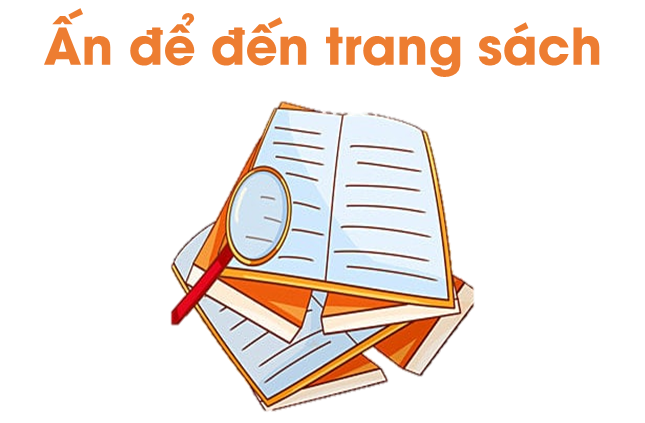 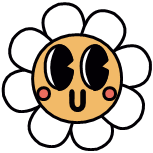 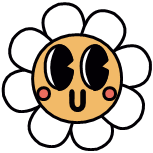 Hoàn thành bài tập trong VBT
Ôn tập kiến thức đã học
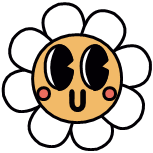 Đọc và chuẩn bị trước
Bài 68: Đề-xi-mét vuông
Để kết nối cộng đồng giáo viên và nhận thêm nhiều tài liệu giảng dạy, 
mời quý thầy cô tham gia Group Facebook
theo đường link:
Hoc10 – Đồng hành cùng giáo viên tiểu học
Hoặc truy cập qua QR code
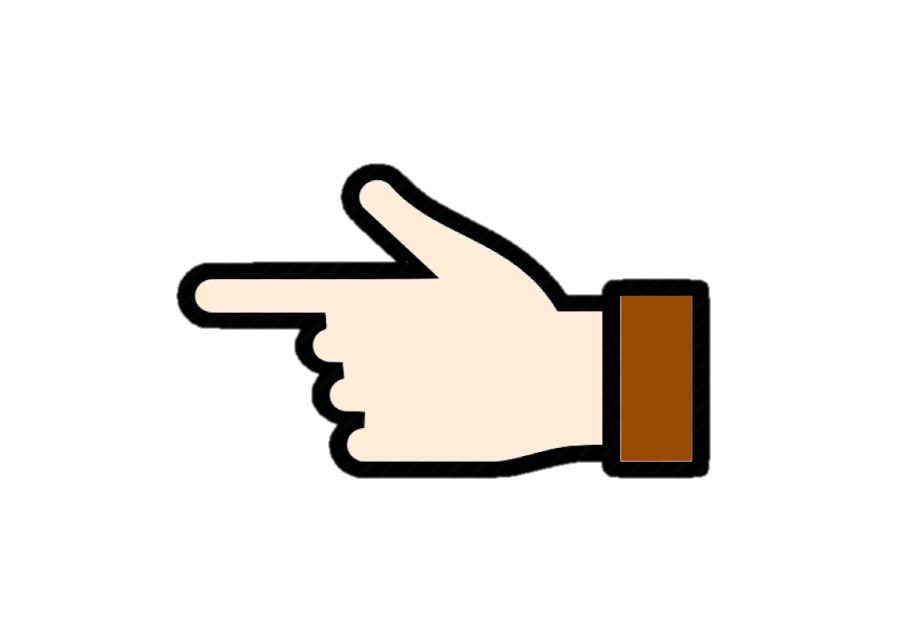 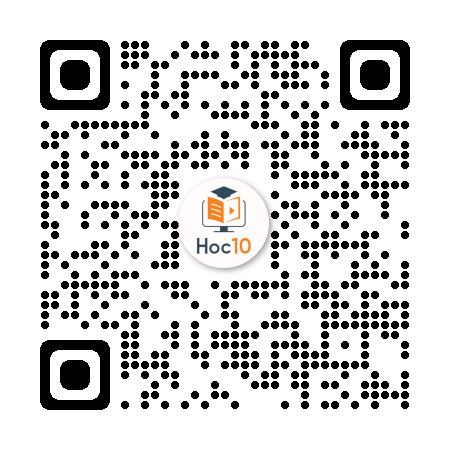